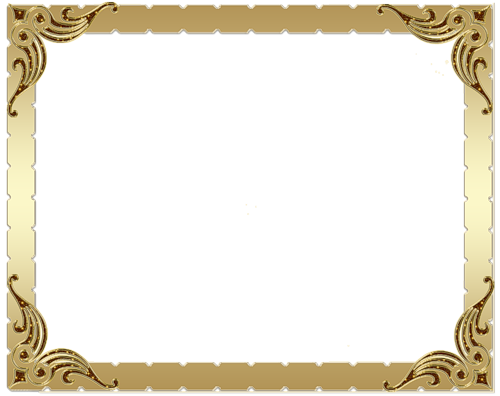 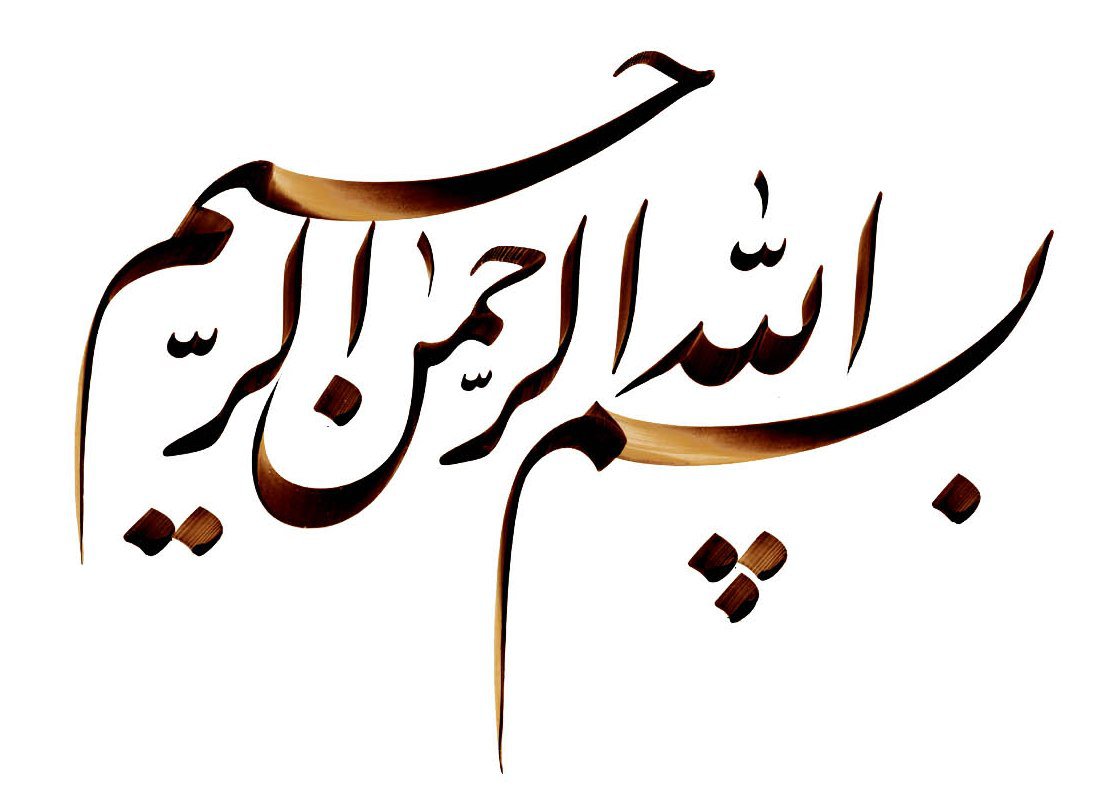 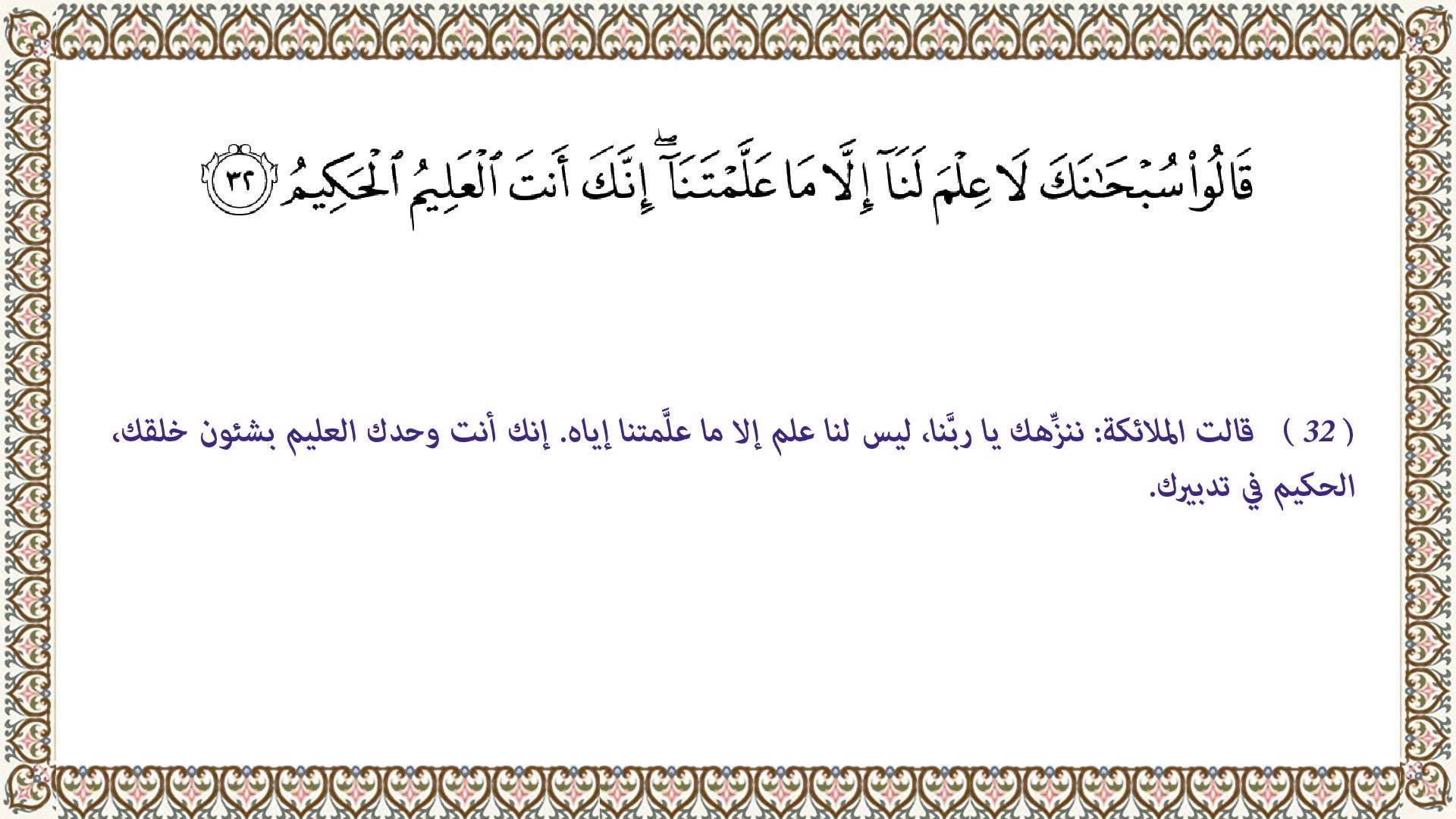 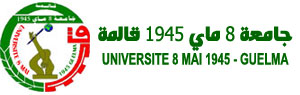 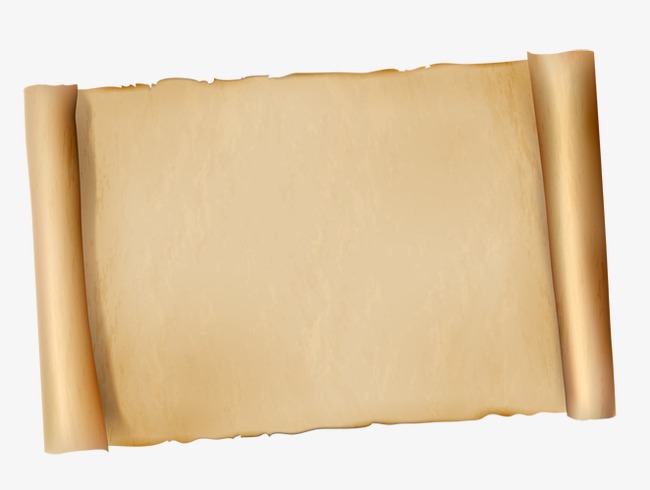 العلاقات العامة في مجالات جديدة (العلاقات العامة في الجامعات).
بناء أنموذج عصري لإدارة العلاقات العامة بجامعة قالمة
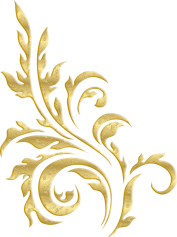 إعداد
د/ محمد أمين عبادنة
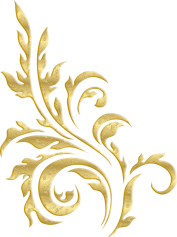 العام الجامعي 2021-2022
المحاضرة الثانية

أولا: عنوان المحاضرة: العلاقات العامة في مجالات جديدة (العلاقات العامة في الجامعات).
ثانيا: هدف المحاضرة: تعريف الطلاب بمجال جديد في ممارسة العلاقات العامة وهو التعليم.
ثالثا: طريقة التدريس: طريقة المناقشة والحوار، اذ يقوم التدريسي فيها بإدارة حوار بهدف استثارة النشاط العقلي عند الطلبة وتنمية انتباههم، ما يسهم في توليد وإنتاج أفكار وآراء إبداعية جيدة ومفيدة من الطلبة بشأن الموضوع المطروح للنقاش، وبذا يكون وضع الذهن في حالة من الإثارة للتفكير في كل الاتجاهات لتوليد أكبر قدر من الأفكار، اذ يتاح للطلبة جو من الحرية يسمح بظهور كل الآراء والأفكار.
رابعا: الخطوات المتبعة: 
يقوم التدريسي بتقديم شرح مفصل لأهمية العلاقات العامة في الجامعات.
يقوم التدريسي بإدارة حوار عن الانموذج المطروح للنقاش.
ان يقوم التدريسي بربط الانموذج بواقع الجامعات.
أن يسعى التدريسي الى اشراك الطلبة كافة، وأن يعطيهم الفرصة لمناقشة بعضهم البعض.
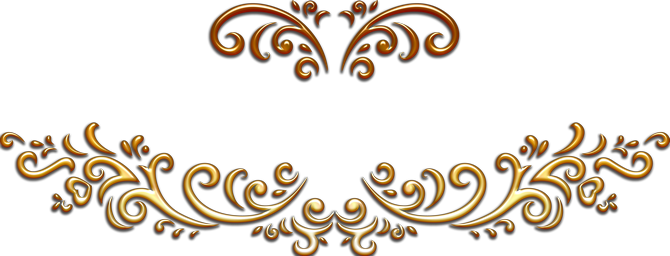 خامسا: نص المحاضرة
لا شك ان الجامعات في الغالب ليست مؤسسات تجارية أو صناعية أو ما شابه ذلك من المؤسسات التي تسعى إلى الربح، وانما هي مؤسسات قامت اساساً من اجل نشر المعرفة العلمية ورفد المجتمع بالكفاءات العلمية القادرة على النهوض به وتطويره، من هنا تبرز اهمية ان تقوم الجامعات بإقامة علاقات وطيدة مع المجتمع الذي تعمل فيه، اذ ان  المجتمع الذي تعمل فيه الجامعات يؤثر عليها ويتأثر بها، لذا من الواجب ان يطلع على اعمالها ومشروعاتها وما حققته وما تنوي ان تحققه او ما ترنو اليه وما هي المشكلات التي تعترض تحقيق مثل ذلك، وهذا ما تضطلع به ادارة العلاقات العامة، لذا فان العلاقات العامة تعد من المهام الشاقة والمعقدة والاستراتيجية التي تشغل بال المسؤولين في الجامعات كونها تسهم في تحقيق اهداف الجامعات على احسن وجه.
واذا كانت العلاقات العامة ومن خلال وسائلها وأساليبها المختلفة تساعد في ترشيد السلوك الإنساني للجمهور الذي تستهدفه من خلال اشباع حاجاته والعمل على تنمية حوافزه المعنوية والمادية بصورة تجعله قادرا على النهوض بمسؤولياته كاملة تجاه المجتمع، كما تساعد في رعاية ذلك الجمهور اجتماعيا وفكريا، واذا كانت العلاقات العامة تعني كما تشير الى ذلك الادبيات العلمية الجهود المخططة للتأثير في الرأي العام من خلال الأداء الناجح، والاتصالات ذات الاتجاهين من المؤسسة إلى جماهيرها، ومن الجماهير الى المؤسسة، فإن مهمة العلاقات العامة في مجال التعليم ليست سهلة ولا ميسورة، وأنه لا يقدر على القيام بها كل احد، وكيفما أتفق، ولاسيما وان الجامعات كمؤسسات لم تعد – كما كانت في الماضي – أبراجاً عاجية معزولة عن العالم بل أصبحت مؤسسات اجتماعية تهتم بما يدور في داخلها وتحرص على إيجاد صلات قوية مع جمهورها، وهو جمهور متعدد الفئات مختلف الأمزجة متنوع الثقافة، ذو مستويات اجتماعية واقتصادية متباينة وأعمال متفاوتة.
وتأسيساً على ما تقدم فأن على الجامعات الجزائرية القيام بوضع خطط وبرامج لأنشطة العلاقات العامة تهدف الى ايجاد صلات قوية مع جمهورها الداخلي والخارجي على حد سواء من خلال إعلامه بأهدافها وما تقوم به من أجل تحقيق تلك الأهداف، لأن ذلك الجمهور يؤثر في الجامعات ويتأثر بها، وذلك من شأنه إيجاد علاقات وطيدة بين الجامعات من جهة والجمهور من جهة ثانية.
إن الهدف من هذه المحاضرة هو بناء أنموذج عصري لإدارة العلاقات العامة في الجامعات الجزائرية من أجل إيجاد علاقات نشطة مهمتها نقل وتبادل المعلومات بين الجامعات وجمهورها، ويشمل ذلك التشكيل الإداري ومواصفات العاملين والمهام والوظائف المنوطة بهذا التشكيل، وقبل ان نقدم الانموذج العصري نستعرض بعض المحاور التي من شأنها التأصيل لمفهوم العلاقات العامة والتي تعد الاساس الذي اعتمدناه في تحديد عناصر الانموذج العصري.
الأنموذج العصري المقترح:
لابد لإدارة العلاقات العامة في الجامعة من مهام ووظائف تناط بها وهي:
معرفة الجامعة معرفة تامة من حيث اهدافها ووسائل تحقيق تلك الاهداف ومعرفة خطط الجامعة المختلفة ، فضلا عن معرفة الملاك التدريسي والاداري والفني في الجامعة.
تحديد جمهور الجامعة تحديدا واضحا، مبنيا على اسس علمية مدروسة، وتقسيم هذا الجمهور الى فئات بحسب ما تقتضيه الظروف، وذلك لسهولة التعامل معه عندما تدعو الحاجة الى ذلك.
تحليل اتجاهات الرأي العام ازاء الجامعة بين آونة وأخرى، ويتم ذلك عن طريق ما يأتي:
إجراء استفتاءات تخص اداء الجامعة من وقت لآخر، ولاسيما عندما يبرز عنصر جديد في حياة الجامعة لمعرفة تقبل الجمهور (بفئاته المختلفة) لهذا العنصر.
تتبع ما قد يكون هناك من شائعات او أقاويل تخص الجامعة وتحليلها ثم دراسة السلوك الذي أدى الى اطلاقها وترويجها وتصحيح المفاهيم بشان موضوع الشائعات بطريق غير مباشر، لأن النفي المباشر قد يؤدي الى تصديق الشائعة.
تقوم إدارة العلاقات العامة باستقبال الضيوف والزائرين للجامعة واعطائهم فكرة كاملة عن الجامعة وعن اهدافها والتنسيق مع الجهات ذات العلاقة بالجامعة لجعل زيارتهم مثمرة الى حد كبير.
متابعة ما ينشر في وسائل الاعلام عن الجامعة.
دراسة المشكلات التي تواجه الجامعة وتتبعها ومحاولة جمع المعلومات عنها تمهيدا لحلها الحل المناسب.
وضع مكتب دائم للاستعلامات والارشاد يساعد الجمهور الداخلي والخارجي في معرفة ما يريده ويسهل مهمته، وذلك لإعطاء انطباعات ايجابية لما يتصل بالجامعة، فالانطباع الاول مهم ويصعب تصحيحه ان كان سلبيا.
.
هذه المهام لا يمكن تحقيقها الا بتكوين ادارة كافية من حيث العدة والعدد والتدريب للنهوض بها على احسن وجه، وعليه فان الأنموذج المقترح يتكون من عدد من الاقسام يوضحها الشكل الاتي:
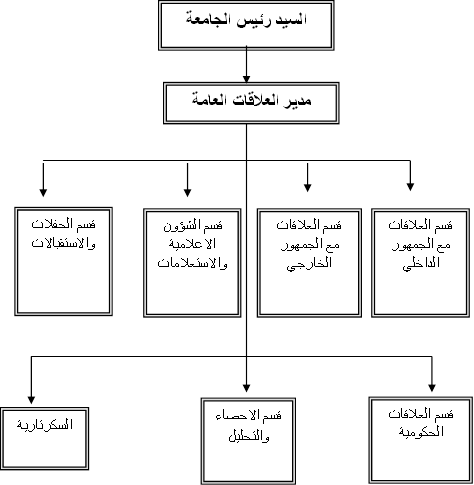 مدير العلاقات العامة:
من أجل ان يقوم بعمل القيادة في هذا الميدان المتشعب والمتصل بجمهور مختلف الثقافات والمستويات يجب ان يكون مدربا على اعمال العلاقات العامة بمعناها الواسع حتى يستطيع ان يؤدي عمله على خير وجه.
قسم العلاقات مع الجمهور الداخلي:
يتكون الجمهور الداخلي من كل من ينتسب الى الجامعة، او تربطه بها صلة عمل اوغيره، وهؤلاء هم:
اعضاء هيئة التدريس ومن في حكمهم من معيدين ومحاضرين وفنيين.
الموظفون العاملون في الجامعة.
طلاب الجامعة في كلياتها ومعاهدها المختلفة.
لذا يجب ان يمتلك رئيس هذا القسم الماما كافيا بطرق التعامل مع جمهور الجامعة الداخلي، ومن الاعمال التي يقوم بها هذا القسم:
يقوم بعملية تنسيق العلاقة بين الجامعة ومنتسبيها في كليات ومعاهد ومراكز الجامعة، وذلك بإعطائهم اولا بأول فكرة عن الجامعة وسير العمل فيها.
ينسق مع الاقسام الاخرى فيما يختص باستقبال الضيوف وتسهيل اقامتهم واطلاعهم على نشاط واروقة الجامعة.
يقوم بالتعاون مع قسم الاحصاء في اجراء استقصاءات بين آونة واخرى لمعرفة رأي منتسبي الجامعة بشان مسألة ما لاتخاذ الاجراء اللازم حيالها.
قسم العلاقات مع الجمهور الخارجي:
يتولى هذا القسم الاتصالات العامة مع فئات الجمهور الخارجي، على ان  يتولى رئاسة هذا القسم شخص يتصف برحابة وسعة صدر وأفق، ومن الاعمال التي يقوم بها هذا القسم:
يكون حلقة الوصل بين الجامعة وجمهورها الخارجي بفئاته المختلفة.
يقوم بعمل استقصاء بين آونة واخرى لمعرفة رأي الجمهور بشان اداء الجامعة.
يقيم علاقة وثيقة مع اسر الطلبة وينظم لهم زيارات الى الجامعة للاطلاع على معالمها.
يبقي صلة الجامعة وثيقة بالخريجين على اعتبار انهم يدينون بولاء خاص نحوها.
قسم الحفلات و الاستقبالات:
يتولى هذا القسم الإعداد للحفلات التي تقيمها الجامعة، كما يقوم باستقبال الضيوف سواء كانوا وفوداً أو أفراداً، وتهيئة وسائل الإقامة لهم وتسهيل مهمتهم، ويشرف على هذا القسم موظف يتصف بالشخصية المرنة القادرة على اتخاذ القرارات في المواقف المختلفة.
قسم العلاقات الحكومية:	
لا مفر للجامعة من أن تقيم علاقات ودية مع مختلف الوزارات والمؤسسات الحكومية المختلفة، لأن جمهور الجامعة منتشر في الوزارات والإدارات كافة، وللجامعات مصالح مع تلك الوزارات.
قسم الإحصاء و التحليل:
مهمة هذا القسم هي مساعدة الأقسام الأخرى في ادارة العلاقات العامة، أذ يقوم هذا القسم بناءً على طلب أحد الأقسام الأخرى – بعمل استفتاءات حول موضوعات يحددها ذلك القسم، ويستحسن أن يتولى هذا القسم موظف له خبرة في الإحصاء.
السكرتاريـة:
يلزم إيجاد قسم سكرتارية يحتوي على: 
شعبة الأرشيف والملفات.
شعبة للاستنساخ والتصوير.
شعبة للمتابعة تتولى متابعة بعض الأعمال التي تستدعي المتابعة ولا يتيسر للأقسام المختلفة متابعتها. 
هذا و نظراً لأهمية ادارة العلاقات العامة وحساسيتها واحتياجها لسرعة التعرف على رأي السيد رئيس الجامعة، يتطلب الأمر أن تكون مرتبطة بالسيد رئيس الجامعة مباشرة لكي تكون قريبة من صانع القرارات وحتى يسهل عليها التصرف عند الحاجة فلا تسلك طريق الروتين الذي قد يضيع المناسبة قبل الوصول الى القرار.
وأخيراً لا بد من الإشارة الى أهمية أن تستعين ادارة العلاقات العامة في الجامعة بمستشار خارجي له خبرة واسعة في التعامل مع الجمهور، ويمتلك المقدرة على معالجة المشكلات المعقدة التي تواجه أنشطة العلاقات العامة، وذلك من خلال تقديمه للنصائح بطريقة غير متحيزة باعتباره شخصية مستقلة.
١- تنمية الثقافة العلمية:
ينبغي أن تقوم العلاقات العامة بالجامعة بتنظيم الندوات الثقافية والمحاضرات العامة التي توسع مدارك الطلاب، وتفتح الأذهان إلى القضايا الفكرية الهامة، ومن الضروري تشجيع الطلاب على التردد على مكتبات الجامعة، وتزويد هذه المكتبات بكمية مناسبة من الصحف والمجلات المحلية والعالمية، وتيسير اطلاع الطلاب عليها، ومن المهم ايضا تشجيع الطلاب الموهوبين في الفنون المختلفة بإتاحة الفرصة لهم في اقامة المعارض الفنية والمشاركة في الحفلات وتنظيم المسابقات الفنية والأدبية.
2. الرعاية الصحية والاجتماعية للطلاب:
يجب أن تؤمن الجامعة للطلاب العلاج والرعاية الصحية الكاملة فالعقل السليم في الجسم السليم. وينبغي أن تساهم العلاقات العامة بالجامعة في تشجيع الأنشطة الرياضية وتنظيم المسابقات بين الكليات المختلفة وبين الطلاب والأساتذة والإداريين، والخريجين ومن الممكن أن تساهم العلاقات العامة من خلال فروعها في الكليات المختلفة مع الأخصائيين الاجتماعيين فيها في التعرف على المشكلات التي تواجه الطلاب وأن تساعدهم على التغلب عليها وحمايتهم من سيطرة النزعات الثورية التي تنتج عن هذه المشكلات.
۳- استقبال الوفود الطلابية الزائرة:
ينبغي أن تتبنى كل جامعة خطة سنوية لتبادل الزيارات مع طلاب الجامعات والمعاهد الأخرى ويجب أن تقوم العلاقات العامة بتنظيم هذه الزيارات لتحقيق أهدافها العلمية والثقافية والترفيهية، فتقوم باستقبال هذه الوفود وإتاحة الفرصة لها التعرف على أنشطة الجامعة المختلفة، وتنظيم لقاءات لها مع كبار رجال الجامعة وأساتذتها وطلابها في التخصصات المختلفة، واصطحاب هذه الوفود في جولة حول منشآت الجامعة الهامة، وتقديم الهدايا التذكارية التي تحمل مغزى خاصا بالجامعة.
4. إعلام الطلاب وتوعيتهم:
تتفاوت أهمية هذا الهدف من الطلاب القدامى والجدد، فالطلاب الجدد في أمس الحاجة الى التعرف على أنشطة الجامعة وأنظمتها وسياساتها، والكليات والأقسام التي تضمها، ومناهج الأقسام المختلفة، ومحتوى المواد في نظام الساعات الذي يسمح للطالب بقدر معين من حرية الاختيار وتتنوع الوسائل الإعلامية التي تحقق هذه الأهداف وغيرها مما يجري داخل الجامعة، فهناك الكتيبات أو النشرات أو الدليل أو صحيفة الجامعة أو حتى ما ينشر في وسان الإعلام العامة أو اللقاءات والاجتماعات التي يعدها كبار المسئولين.
5. تنظيم حفلات التخرج:
تعتبر حفلات التخرج مناسبة طيبة لتوطيد صلة الجامعة بطلابها المتخرجين وبأولياء أمور الطلاب الذين يحضرون هذه الحالات. وينبغي أن تكون هذه المناسبة فرصة حقيقية لتشجيع الطلاب على التفوق العلمي، وتقديم الجوائز للمتفوقين منهم، كما يجب تنمية الروابط مع الجماعات المهنية المختلفة بدعوتها لحضور هذه الحفلات وغيرها من المناسبات الملائمة لتشجيع هذه الجماعات على تهيئة فرص العمل المناسبة للخريجين الجدد.
6. ربط الجامعة بالمجتمع المحلي:
ينبغي أن تشجع الجامعة البحوث و الأنشطة التي تهدف إلى خدمة المجتمع المحلي، وان تنظم العلاقات العامة بالجامعات الأحداث الخاصة التي تهدف إلى تنشيط الاتصال بالجمهور العام، وتأكيد دور الجامعة في خدمة المجتمع من خلال الأيام والأسابيع الخاصة كأسبوع المرور أو أسبوع النظافة أو غيرها من المناسبات التي تنشر الوعي بين أفراد المجتمع المحلي، أو تثير اهتمامه بجدوى القضايا العامة.
۷- توطيد الصلات بوسائل الاعلام:
تقوم إدارة العلاقات العامة في أي مؤسسة من المؤسسات بتوطيد علاقاتها برجال الإعلام، وإمدادهم بالمعلومات الكاملة التي تساعدهم على توضيح صورة هذه المؤسسة أمام الرأي العام، والجامعة من المؤسسات العامة التي تهم الراي العام وتمس اهتماماته المباشرة، ولذلك ينبغي أن تحرص العلاقات العامة بالجامعات والمعاهد العليا على تنمية الروابط مع رجال الإعلام الذين لهم صلة أو اهتمام بالتعليم العالي، وإمدادهم باستمرار بكل ما يتعلق بسياسات الجامعة وإنجازاتها، وتوضيح وجهة نظره في المشكلات المتعلقة بالطلاب أو البحث العلمي لكسب ثقة الرأي العام وتأييده.
- توطيد العلاقات بجهات الدعم المختلفة
أشرنا في موضوع سابق من هذا الفصل إلى اعتماد بعض الجامعات على الدعم المالي الذي يقدمه الأفراد أو الهيئات أو الشركات أو الحكومة، واعتماد البعض الأخر على الموارد المالية التي تقدمها الحكومات، وفي جميع الأحوال يلزم أن تساهم العلاقات العامة في كسب تأييد هذه الجهات للجامعة ولمشروعاتها المستقبلية، وللدور الذي تقوم به في خدمات المجتمع حتى يتحقق للجامعة الدعم المالي الذي يساعدها على أداء رسالتها.
۱۰. متابعة المعاملات والإجراءات الإدارية للأساتذة:
من المؤسف أن تتحول طاقة الأستاذ الجامعي من العطاء العلمي إلى متابعة أوراق السفر أو صرف المكافآت او البدلات أو غيرها من المستحقات أو أن تبدد جهوده بين متابعة المحاضرات والأبحاث والإعداد لإجراءات إدارية معقدة لاعتماد الدرجة التي رقي اليها، أو الحصول على موافقة للاشتراك في مؤتمر علمي، أو غير ذلك من المعوقات التي تصرف الأستاذ الجامعي من أداء واجبه على الوجه الأكمل.
السمعة الطيبة:
السمعة الطيبة لأي فرد أو منظمة ليست وليدة اليوم أو الأمس وليست انعكاسا لحدث هنا أو هناك، وإنما هي عمل مخطط ومنظم و مستمر، والعلاقات العامة و هي تسعى إلى تحقيق السمعة الطيبة تعتمد على التأثير المتراكم Cumulative Effect للأنشطة والبرامج التي تنفذها لتحقيق أهداف بعيدة ومتوسطة وقصيرة، وان كان من اليسير تقويم الأنشطة الإنتاجية للسلع والخدمات الملموسة أو المنظورة tangible فليس ذلك حال أنشطة العلاقات العامة التي تسير في مجال غير منظور intangible هو مجال الأراء والاتجاهات والمعنويات بصفة عامة.